Netra sandhi
Pakshmavartma 
Vartma shuklagata sandhi 
Shuklakrushna gata sandhi 
Krushna drushti gata sandhi 
Kananika sandhi 
Apanga sandhi
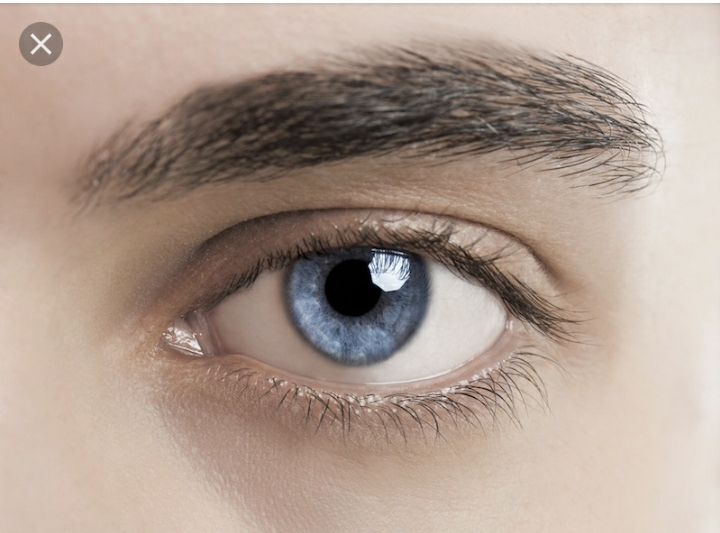 Sandhigat roga
Sankhya samprapti 9 (sushrut)
Puyalas; upanaha, parvani,alaji, krimighanthi ; strav( 4 sub type) puyastrav,shleshmastrav, raktastrav, pitastrav (vagbhat pitastrav/jalstrav)
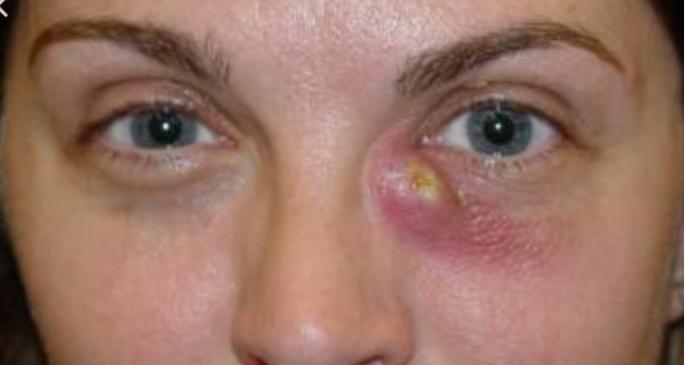 Poyalas
Kananika sandhi pradesh 
Shotha 
Lalima 
Netra strav 
Pak 
Vrana
Durgandhiyukta sandhra puyastrav
Apakva avastha 
Todvat vedna 
Bhedvat vedna 

Pakkavaavashta 
Vrna 
Kananikka sandhi pradeshi utsedha
Sthanik pidan– strav 
Tridoshaj vyadhi
Upanaha
Vayu prakop – kapha netra pradesh sancharan -vyadhi utpatti 
Guru . Snighdha. Mrudu. Pichila. Savrana granthi 
Vedna rahit , pak rahit 
Snaghraha mata  (chala )
Videha ( arun varna )
Sthana –drushti sandhi 
Madhukosha ---krushna drushti mandal pradesh
Strav
Dosh prakop -  ashru marg dushti  --doshancha—kananika sandhi pradeshi sancharan– strav nirmiti
Puyastrav
Kannanika sandhi /Appang sandhi pradeshi Strav yeto ---poya strav 
Tridoshaj lakshan
Vagbhat ( stan kananika sandhi only)
Shotha –pak –puyastrav 
 kahi anshi puyasobat rakt strav 
Tvachya mansa pak utpana hoto 
Puyalasa nanatar rog utpana
Yogratnakara (sanipatik strav)
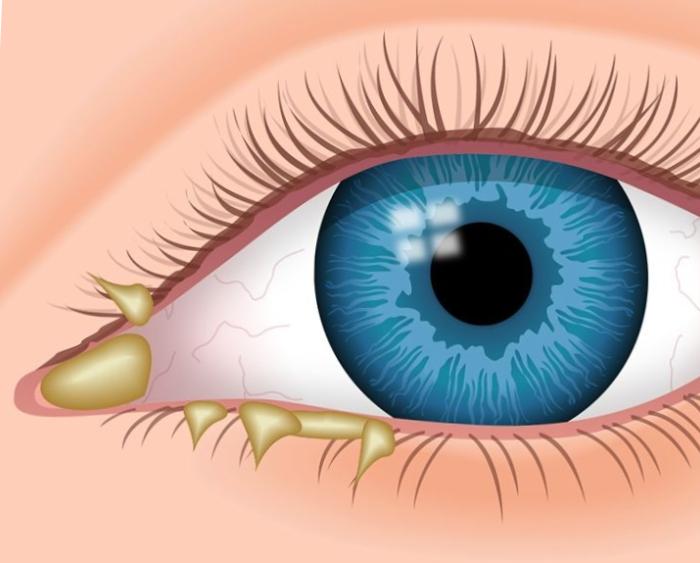 Shleshma strav
Shleshma strav shwet ,ghan,pichil strav
Vedana rahit
Rakta strav
Rakta dushti-netra tun sarakta strav.,ushana ,sandra guna
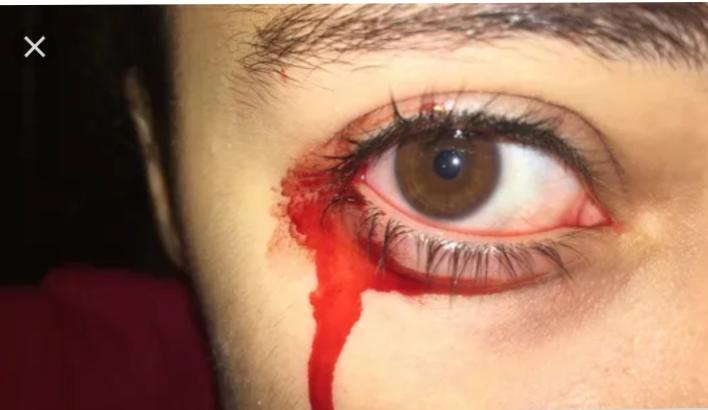 Pittastrav
Jala sadrush strav ., varn – pita / Nil varan 
  

Vyau vrudhi –jal strav
Parvani
Shuklakrushna sandhi pradeshi – vayu.,kapha,rakta pradeshi pitika utpatii
Varna tamra varni
Muga mudropama 
 lakshana  - Daha chosha shula 
Ushna strav Pitika bhedan paschyat raktastrav 
Vartma shukla sandhi padesh(vagbhat)
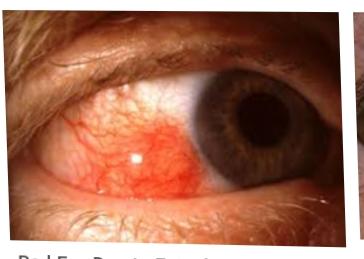 Alaji
Tri dosh dushti 
Shukla krushana praseshi Gostana akar pidika 
Lakshan paravani sadrusha 
Tod Ashru strav adhikya lakshan
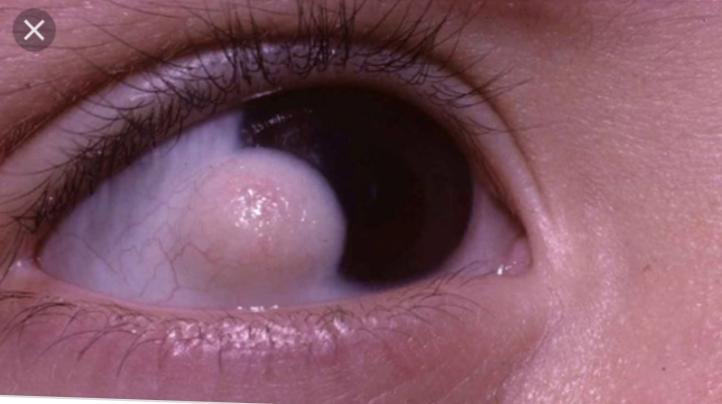 Krimigranthi
Vartma shukla sandhi pradeshi tridoshaj granthi utpana 
Kapha pradhanya
Pita prakop granthi pak krimi utpana  
Krimi antarbahya sancharan
 netra pardeshi kandu utpana 


Vagbhat sthan kananika / apang
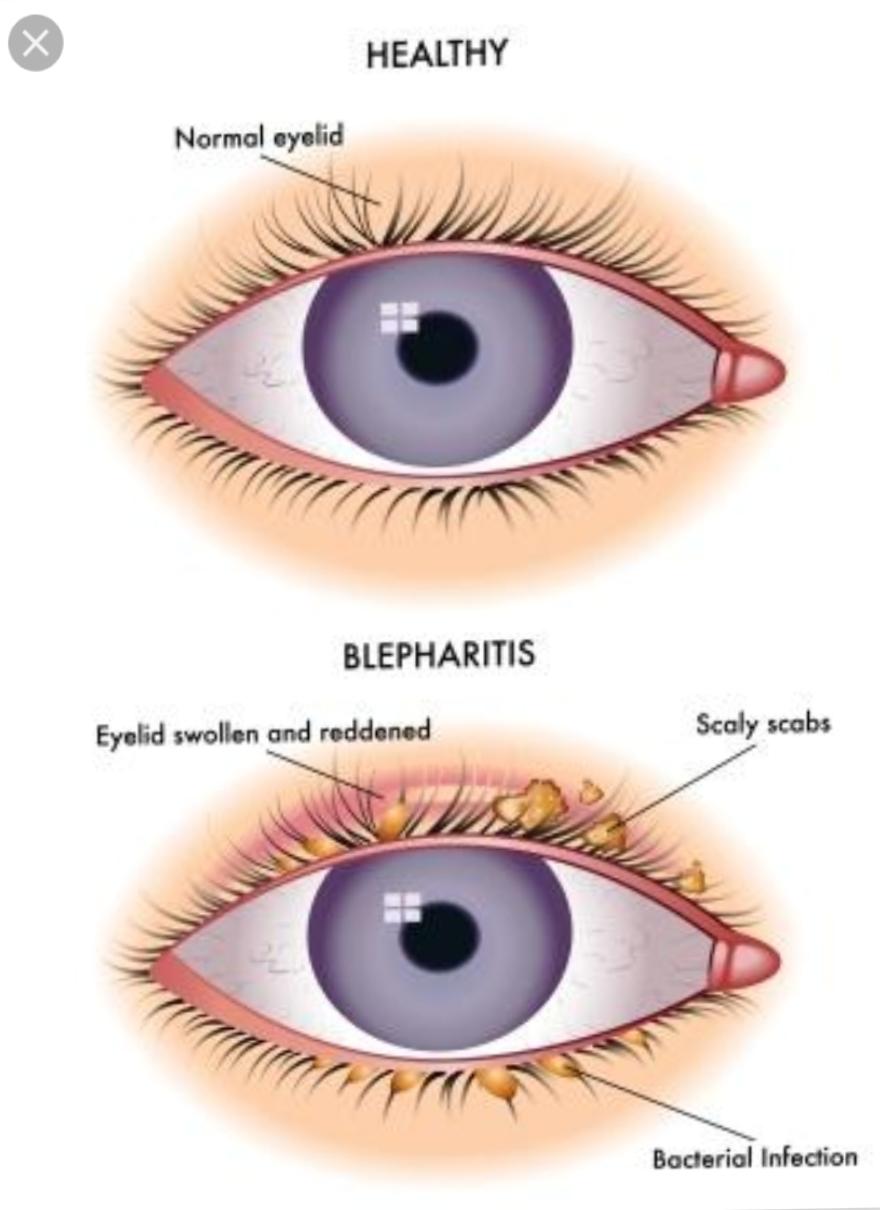 Sadhya sadhyatva
Kruchasadhya (shastrakarma ) Upanaha krimigranthi pooyalas
Asadhya ---4 types of strav and alaji
Chikitsa
Pooyalas 
Shiravedh—Raktamokshan 
Upanah Sweda 
Churnanjan
Shalaka Dahan karma 
Shashtra karma
Upanah
Swedan  - Bhedan ,lekhan,prachan karma
Parvani
Sthanik Sewadan parvani chye nirharan
Krimigranthi
Swedan ---Bhedan    ---- pratisaran
Pillasadhyanyak vyadhi
Chikitsa sutra Pilla
Snehan –vaman 
Shiravedh –raktamokshan 
Virechan 
Vartma lekhan (lakshan upasham hot paryant)
Jalauka Avacheran 
Bidalak (priyangu,lodhara,kamalkesar,chandan,jeshtamadha+madh)
Netra dhavan 
Swdan
Parishek
Anjan 
Netradhavan 
Dhupan